Substantial Damage Estimator (SDE 3.0)
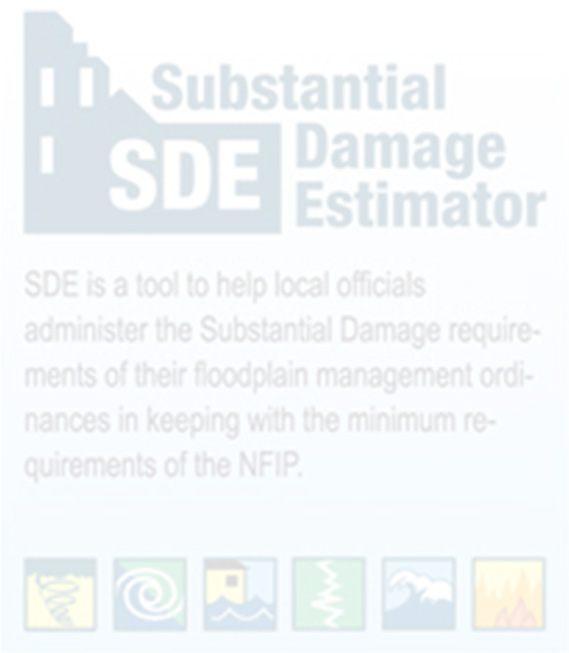 Working with GISTC Database in Substantial Damage Estimator (SDE) Software, Version 3.0
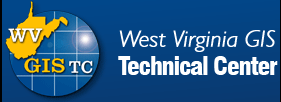 Prepared by: West Virginia GIS Tech Center
07/20/2023
How to Import the Database
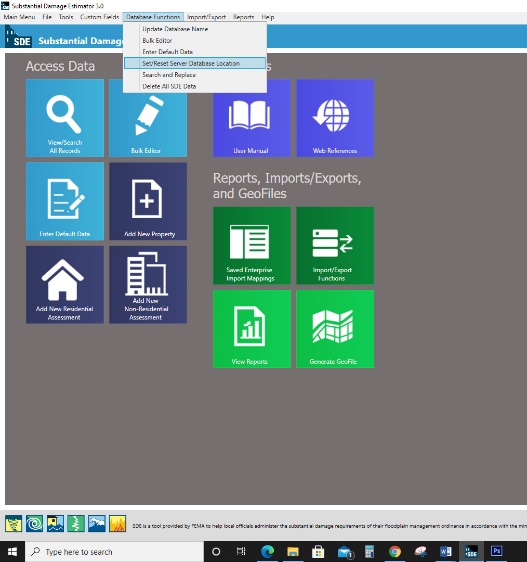 Copy the Greenbrier GISTC SDEDataBase Access file
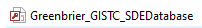 10/10/2021
Locate the SDE folder on the host computer, open the Database folder and paste this file there.
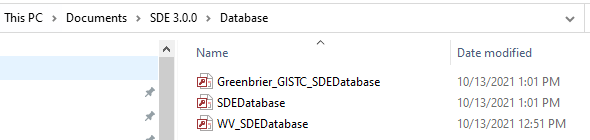 1
2
3
4
5
Open the SDE Software. Go to the Database Function Menu on the Main toolbar and Set/Reset Server Database Location function.
Navigate it to the Database folder, where you pasted the Greenbrier_GISTC_Database and wait until it has been saved.
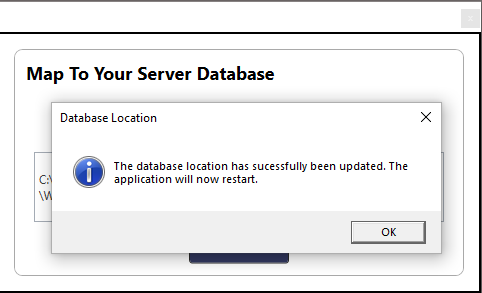 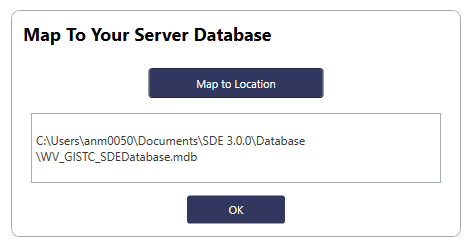 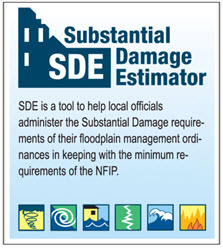 How to Import the Database
10/10/2021
The Software will restart and get back to the main menu. The total number of properties (2225 Structures) should be shown up at the right bottom of the page.
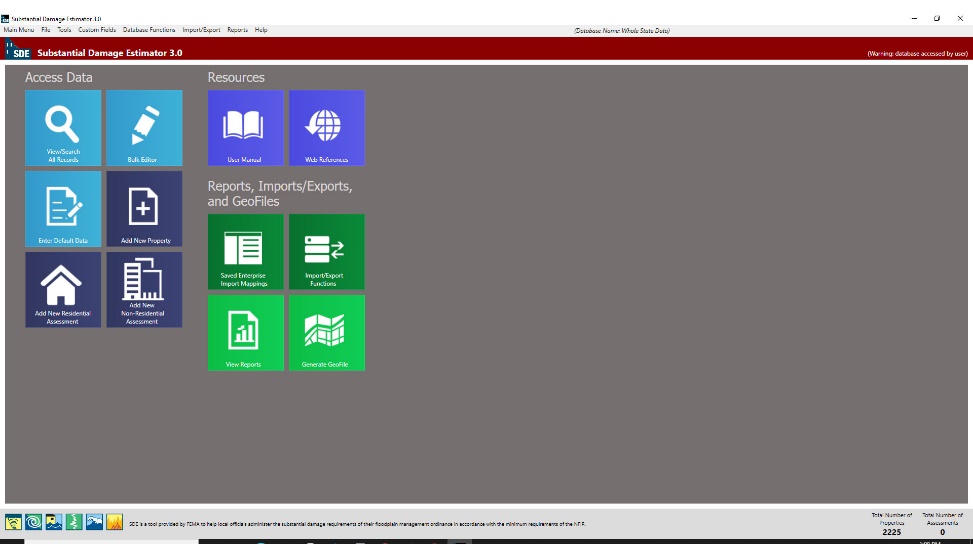 In the main menu, based on the building’s function, click on one of these dark blue icons: “Add New Residential Assessment” or “Add New Non-Residential Assessment”.
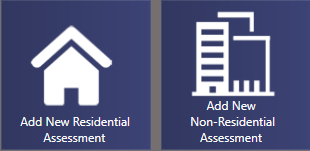 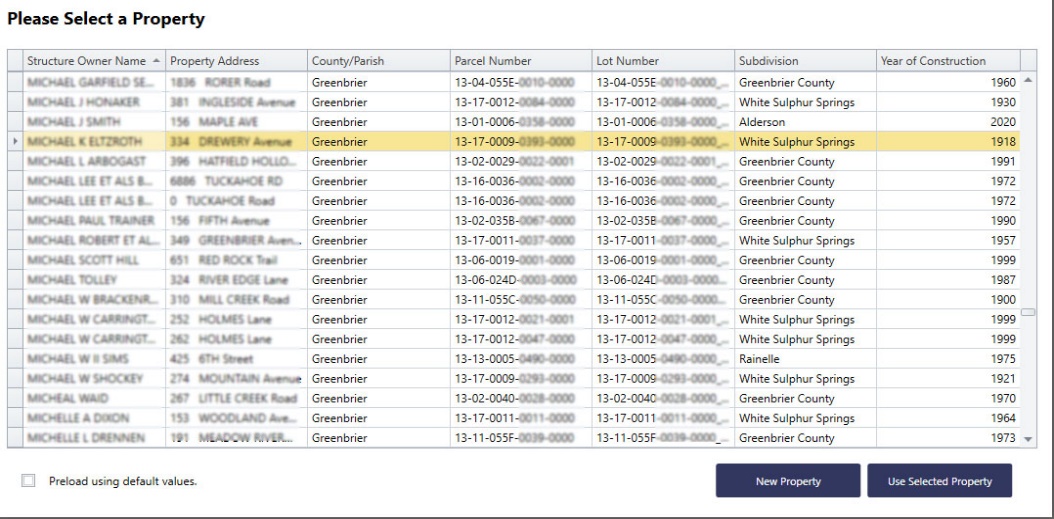 Wait until this table shows up. Using filter, you can look for a specific building. Then select the structure.
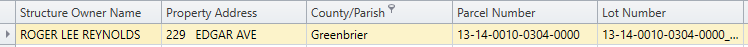 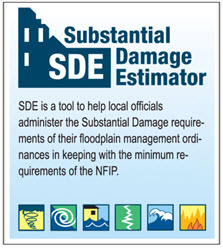 Damage Estimation Process
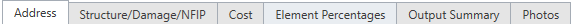 1
10/10/2021
The data loaded from WV_GISTC_Database. To add further information or ensure about information, you can check WV Flood Tool Website
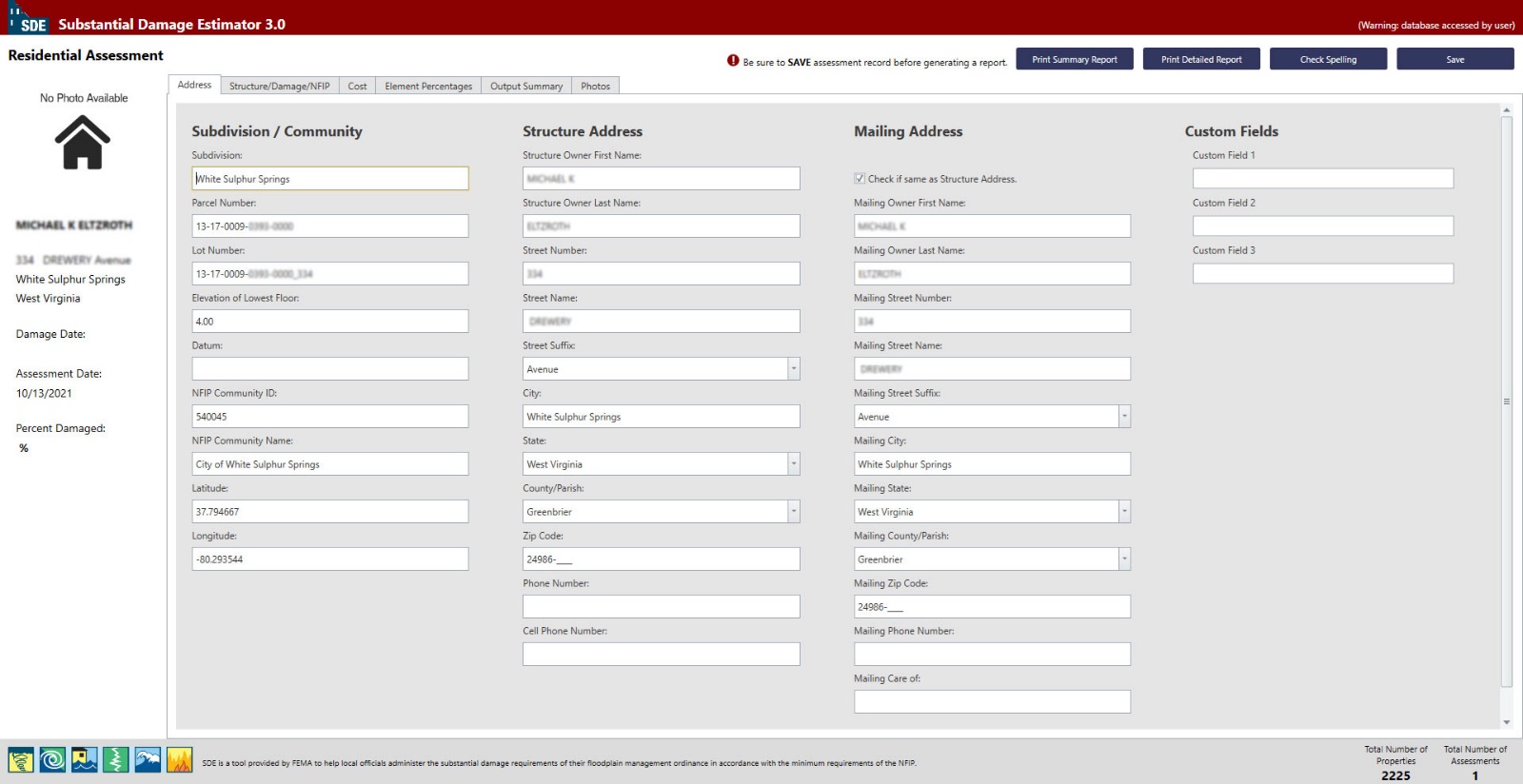 Check it if the Mailing Address and Structure’s Address are the same
Owner’s Name and Address
Parcel’s Geographic Data
Further information can be imported here
Total Number of  Assessment should be changed  to “1”
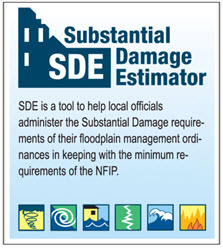 Damage Estimation Process
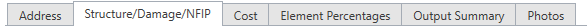 2
10/10/2021
Some fields have been loaded automatically from Database, but there are some other that should be manually filled.
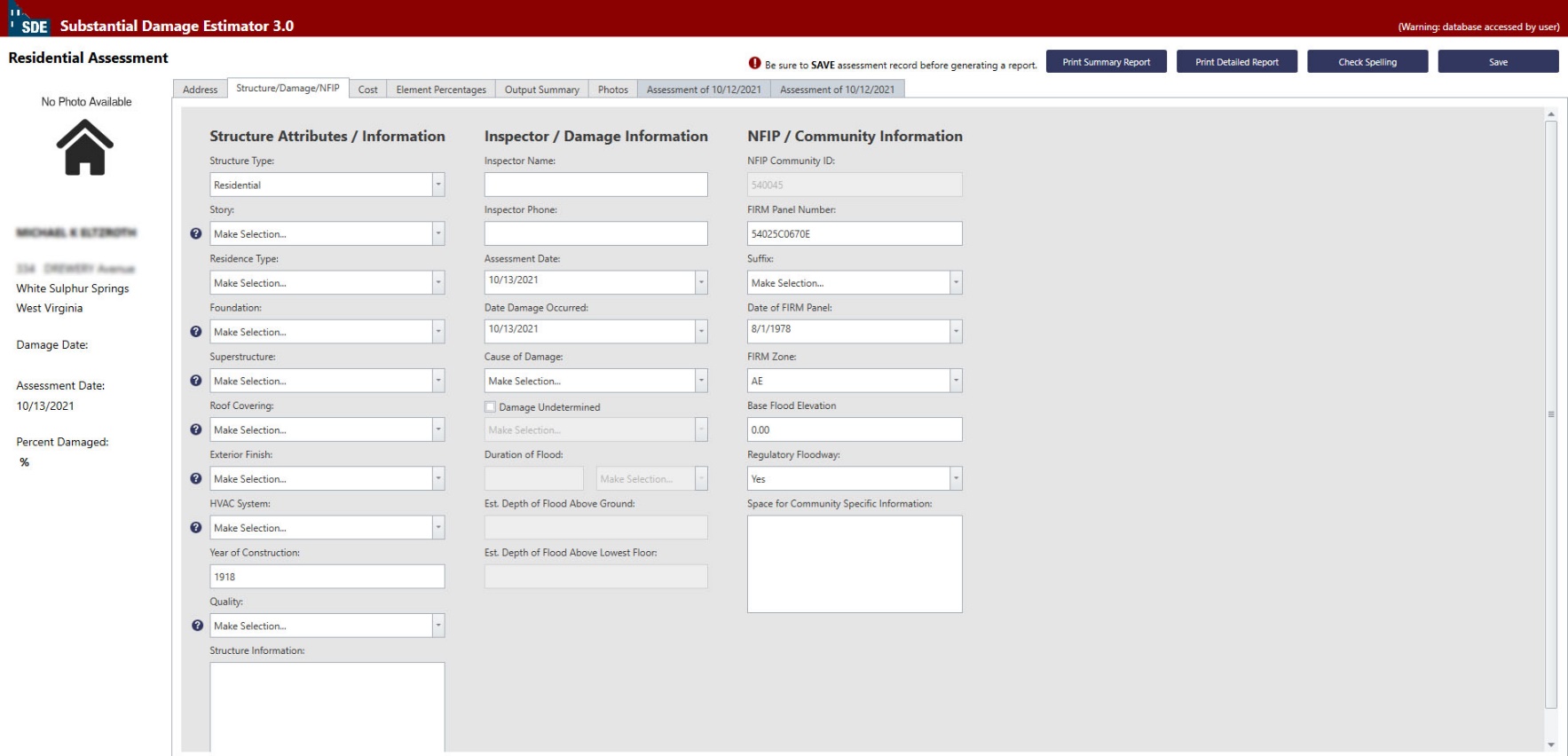 Required fields
Optional fields
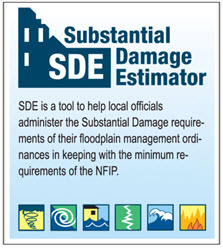 Damage Estimation Process
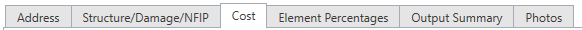 3
10/10/2021
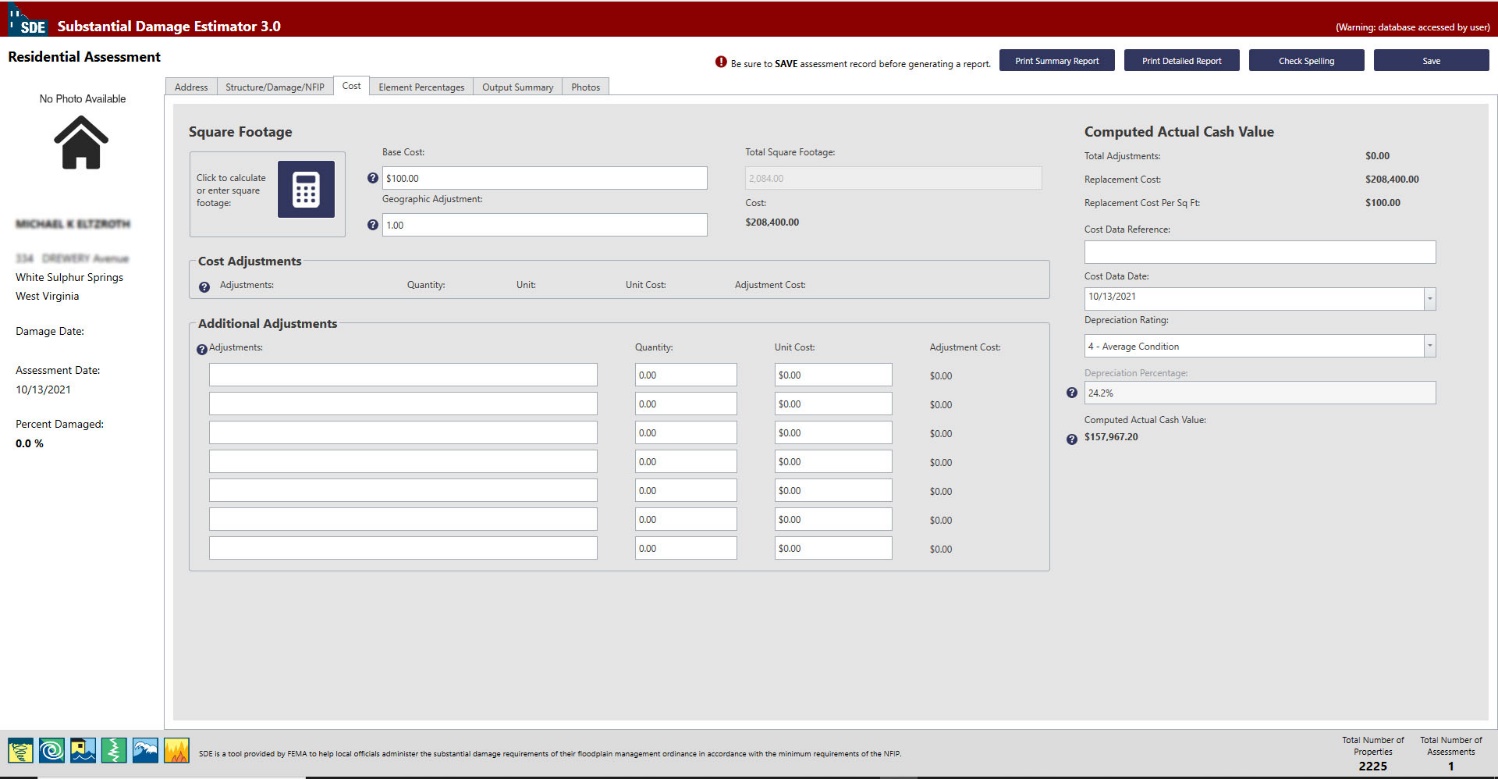 Residential:100
Non-Residential:200
Should be “1”
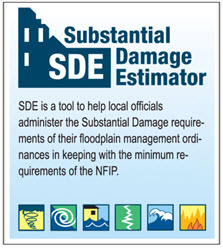 Damage Estimation Process
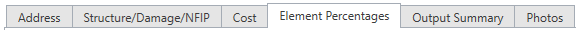 4
10/10/2021
If you know the amount of percentage damage on the elements of the buildings, fill the  related fields. Remember that it may not be necessary for all the threshold makers to be met to achieve the indicated level of damage.
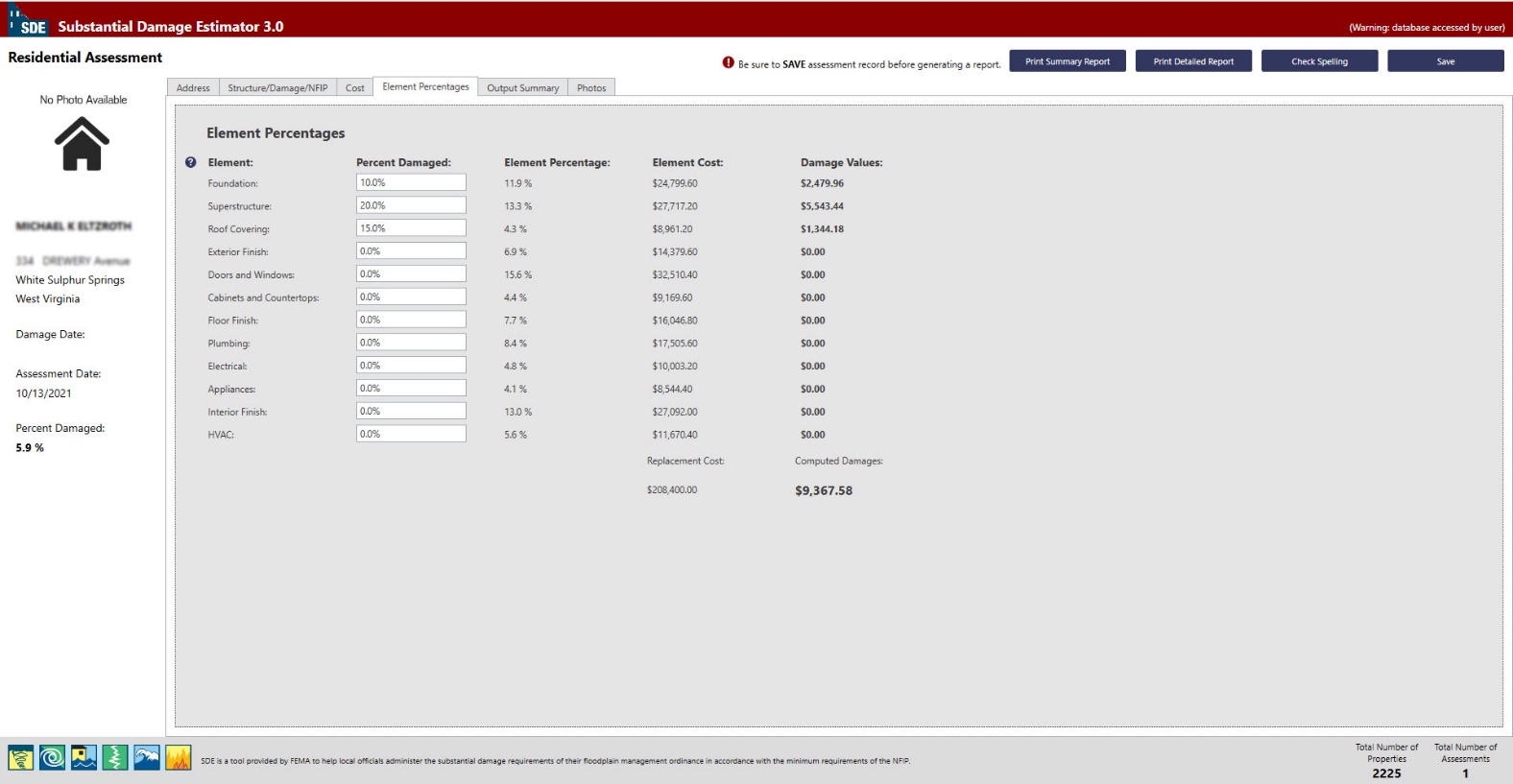 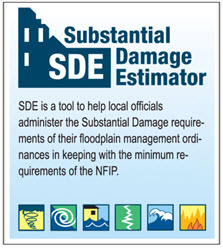 Damage Estimation Process
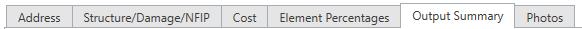 5
10/10/2021
Basis for value of structure should be set on: Adj. Tax Assessed Value
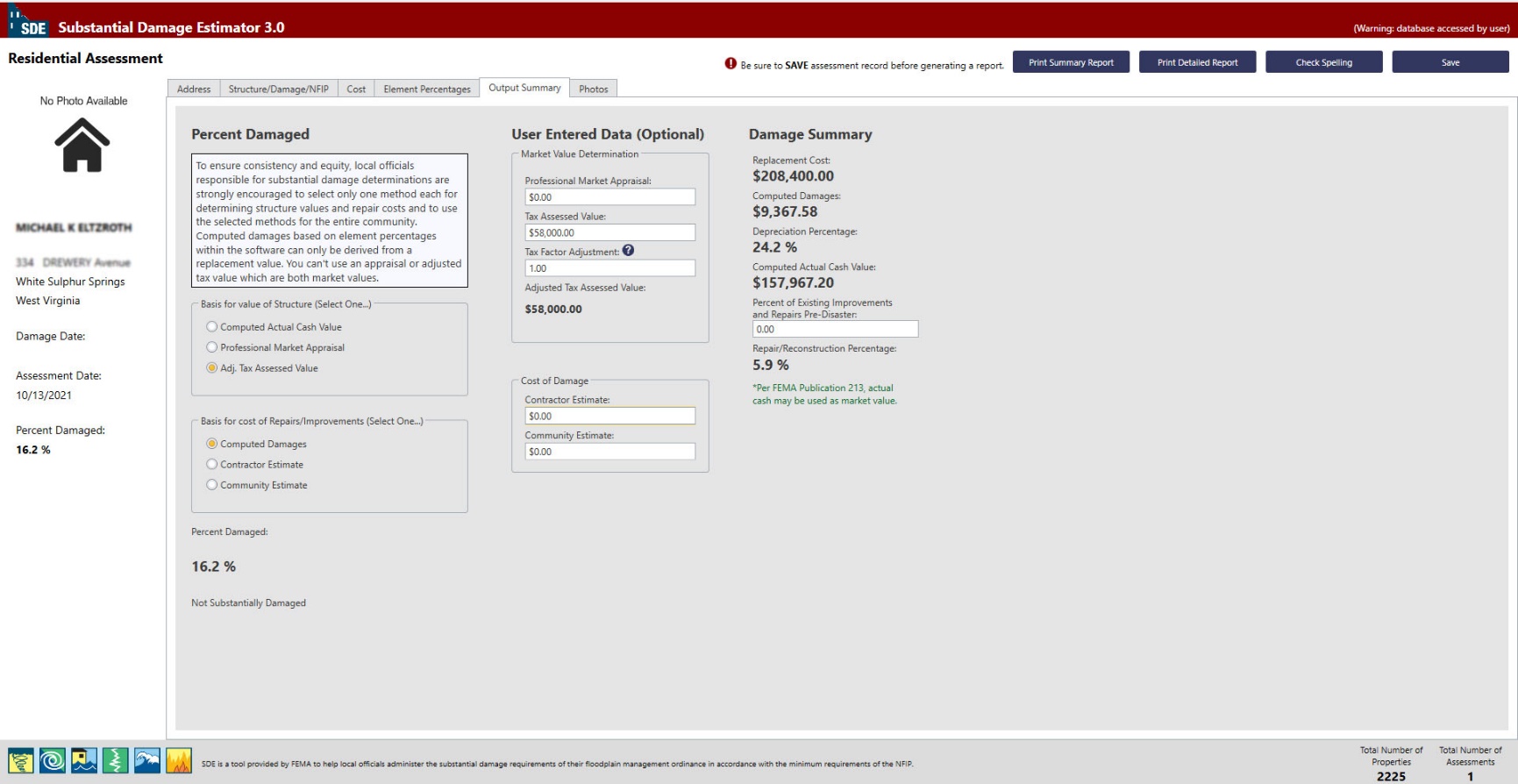 Tax Assessment Value is found in WV Assessment
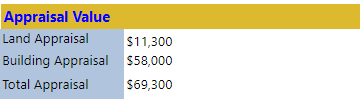 Tax Factor Adjustment should be: 1
Damage Summary will be calculated and shown up here.
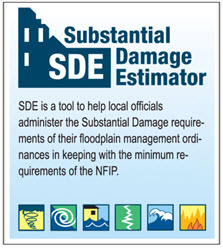 Damage Estimation Process
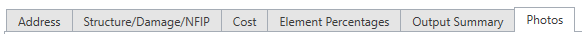 6
10/10/2021
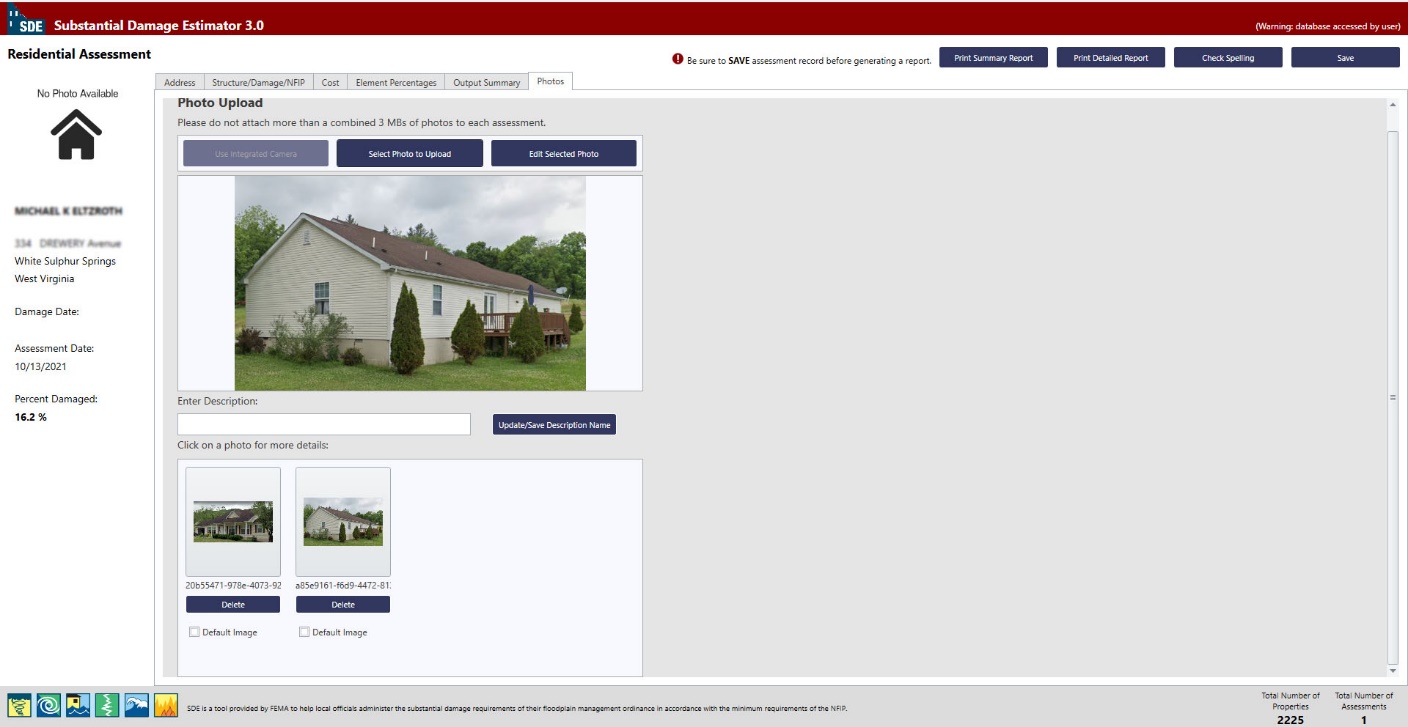 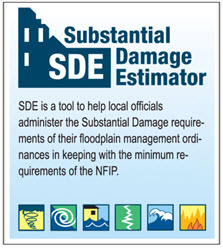 Damage Estimation Process
10/10/2021
Make Sure to Save Data  before closing.
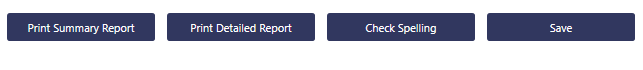 You can Print Summary Report or Print detailed Report at the end.
During working, you can save and exit the software if needed. When come back, to find the recent assessment you were working, go to: file/Recent Assessment and find it among five recent assessments.
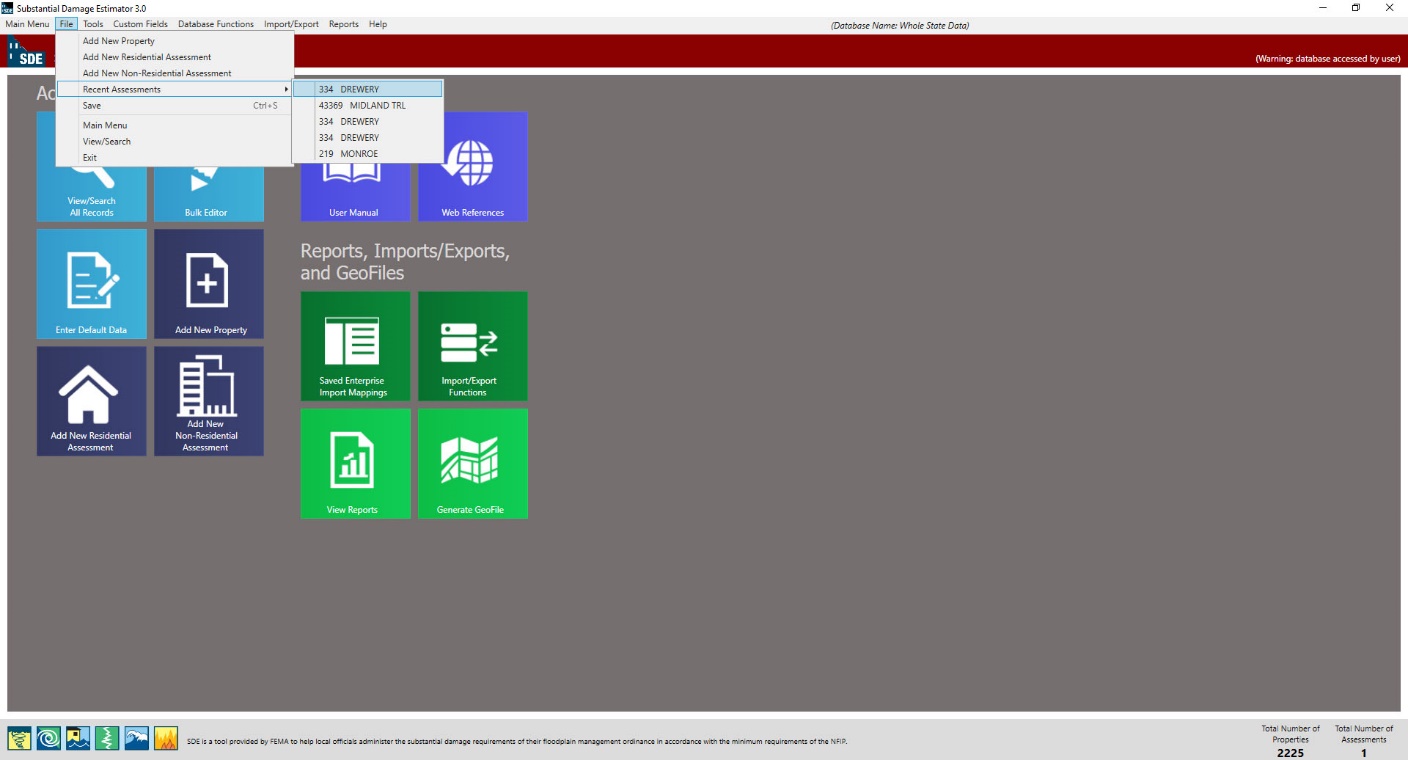 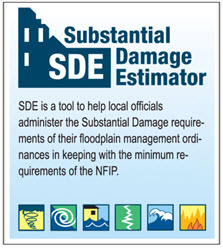